Pengantar Berorientasi Objek
Citra N, S.Si, MT
SI - UNIKOM
Konsep Dasar Objek
Basic Concepts of Object Orientation
Object
Class
Attribute
Operation
Component
Generalization
Polymorphism
Definisi “Objek”
Objek (N) : semua benda baik secara fisik maupun konseptual
Objek = entitas (data) yang didalamnya mempunyai identitas tertentu yang menjadi karakteristik dengan objek yang lain
Objek adalah entitas yang memiliki identitas, state dan behaviour, serta dapat bereaksi terhadap pesan (message) yang diberikan oleh objek lain.
Class
Kelas : deskripsi dari satu atau lebih objek dengan sejumlah atribut dan layanan yang sama termasuk deskripsi tentang cara membuat objek dari kelas tersebut.
Part of  Class
Atribut merupakan variabel data, yang dapat memberikan informasi keadaan dimana tiap objek dari suatu kelas mempunyai nilai tersendiri.
Operation atau sering disebut layanan (service) atau operasi adalah prosedur atau fungsi yang menjadi perilaku kelas-&-objek dan menjadi tanggung jawab objek tersebut. Dalam bentuk pemrogrman merupakan bentuk subprogram  yang digunakan terhadap atribut kelas-&-objek.
<<subsystem>>
Component Name
Component
Name
What Is A Component?
A non-trivial, nearly independent, and replaceable part of a system that fulfills a clear function in the context of a well-defined architecture
Design Model
Implementation Model
Component Interface
Component Interface
ComponentWhole - Part
Satu objek (yang mewakili whole) dapat didekomposisi menjadi objek-objek lain (Parts). Hubungan whole-part dapat memiliki rentang spesifik, seperti konsep kardinalitas pada pemodelan E-R.
3 Struktur  whole-part :
Assembly-Part, yaitu  Satu Kelas yang terdiri dari berbagai elemen pembentuknya, PC sebagai Whole dengan  Part yang terdiri dari Hardisk, Memory, dan lain-lain
Container-Contents, yaitu Satu Kelas terdiri dari berbagai objek yang beragam, seperti kotak pos sebagai Whole dengan Part dapat terdiri dari surat, majalah dan kartu pos.
Collection-Members, yaitu Satu Kelas sebagai satu perkumpulan dengan para anggotanya sebagai Part.
ancestor
generalization
Person
GroundVehicle
owner
weight
0..*
1
licenseNumber
decendent
size
register( )
Trailer
Truck
Car
tonnage
getTax( )
What is Generalization?
One class inherits from another
Generalization(Gen-Spec)
Struktur Generalization-Specialization/Gen-Spec (Pewarisan) memperlihatkan definisi hirarki pewarisan untuk kelas-kelas yang merupakan spesialisasi dari kelas lain yang lebih umum (General). 
Sebuah kelas dapat mewarisi sifat dari sebuah superclass (kelas general) yang disebut dengan pewarisan tunggal (single inheritance) atau dari sejumlah superclass yang disebut dengan pewarisan ganda (mulitiple inheritance).
Manufactor A
Manufactor C
Manufactor A
What is Polymorphism?
The ability to hide many different implementations behind a single interface
Metodologi vsModel Proses
METODOLOGI
Metodolog adalah cara sistematis untuk mengerjakan analisis dan desain. Penggunaan metodologi memudahkan tim pengembang untuk merencanakan dan mengembangkan sistem, menghilangkan perbedaan notasi untuk hal yang sama. 
Metodologi :
Coad Yourdon -OOAD- (Peter Coad dan Edward Yourdon) 
Object Modeling Technique -OMT- (James Rumbaugh)
Object Oriented Software Engineering –OOSE- (Ivar Jacobson)
MODEL PROSES
Model proses merupakan suatu paradigma yang digunakan untuk menggambarkan model dari urutan suatu kejadian di dalam sistem pada saat membangun ataupun mengembangkan suatu perangkat lunak. 
Model proses yang sering digunakan adalah Model Prescriptive, yaitu menggambarkan suatu set dari elemen sistem, dapat berupa kegiatan, aksi, tugas, proses produksi  maupun proses untuk jaminan kualitas dalam setiap proyek perangkat lunak. 
Pada tiap proses digambarkan aliran kerja yang akan digunakan dalam pekerjaan rekayasa perangkat lunak, dan digunakan oleh tim pengembang sebagai acuan membuat perangkat lunak.
Karakteristik Objek
Object Orientation
Abstraction
Encapsulation
Modularity
Hierarchy
Prinsip dasar dari pendekatan berorientasi Objek
Abstraksi
Prinsip mengabaikan sejumlah aspek dari suatu subjek yang tidak relevan dengan tujuan tertentu untuk lebih memfokuskan pada objek yang dibahas secara utuh.

Tujuan dari melakukan abstraksi adalah mendapatkan model dengan melalui cara :
 Pemusatan perhatian (attention focusing), yaitu hanya berfokus terhadap permasalahan inti, setelah model utama telah didapat, barulah kita memperhatikan model penunjang lainnya. 
Pemilihan cara pandang (viewpoint selection), yaitu membuat model dengan cara pandang tertentu berdasarkan permasalahan,                                                                         
Pengingat (recording by information chuncking), yaitu memperhatikan data yang harus diingat dan informasi apa saja yang harus dihasilkan oleh sistem informasi.
Encapsulation
Enkapulasi merupakan pembungkusan terhadap data dan prosedur atau fungsi yang akan digunakan oleh objek secara bersama-sama.
Order Processing System
Order
Fulfillment
Billing
Order
Entry
What is Modularity?
The breaking up of something complex into manageable pieces
Increasing 
abstraction
Asset
BankAccount
Security
RealEstate
Savings
Checking
Stock
Bond
Decreasing 
abstraction
What is Hierarchy?
Levels of abstraction
Classes at the same level of the hierarchy should be at the same level of abstraction
Metodologi Analisis dan Perancangan
OOAD - Coad  YourdonObject Oriented Analysis
Dalam OOA, terdapat lima lapisan kegiatan, yang tidak bersifat sekuensial, tapi dapat dilakukan secara acak, yaitu :  
Menentukan lapisan Subjek
Menentukan lapisan Kelas-&-Objek
Menentukan lapisan struktur
Menentukan lapisan attribute
Menentukan lapisan service.
Object Oriented AnalysisLapisan Subyek
Memilih subjek-subjek yang mungkin, dengan :
Menjadikan kelas teratas pada tiap struktur yang telah teridentifikasi sebagai Subjek
Menjadikan kelas&objek yang tidak menjadi anggota struktur sebagai subjek
Menghaluskan subjek
Mengkonstruksi Subjek
Pada lapisan subjek menggambarkan kotak subjek, nama subjek, dan nomor subjek, dan bila diperlukan daftar kelas&objek yang ada pada subjek
Pada lapisan lain gambarkan subjek dan kotak-kotak subjek berlabel
Object Oriented AnalysisLapisan Kelas-&-Objek
Mempelajari domain permasalahan dengan mengumpulkan informasi
Mencari kandidat kelas&objek potensial, dengan melihat :
Struktur, perangkat dan sistem yang lain.
Benda-benda/Kejadian-kejadian yang harus diingat
Peran yang dibawakan ; Prosedur operasional
Unit Organisasi; Lokasi Fisik
Memberi penamaan untuk kandidat kelas&objek tersebut.
Kelas&objek potensial diuji dengan menggunakan criteria :
Harus diingat 
Mempunyai prilaku yang diperlukan
Mempunyai atribut dan layanan yang selalu digunakan
Kebutuhan dasar dari domain persoalan
Dapat menghasilkan lebih dari satu objek (untuk kelas)
Bukan merupakan hasil turunan
Object Oriented AnalysisLapisan Struktur
Mencari struktur Gen-Spec
Apakah akan ada turunan/pewarisan?
Apakah spesialisasi/generalisasi masih memenuhi criteria sebagai kelas&objek
Dan semua kelas&objek tersebut dijadikan spesialisasi.
Mencari struktur whole-part
Apakah kelas&objek menangkap lebih dari sekedar nilai status
Jika tidak jadikan sebagai whole
Apakah kelas&objek memberikan abstraksi yang berguna
Mengidentifikasikan struktur berganda (multiple structures)
Object Oriented AnalysisLapisan Atribut
Many to many instance connections  kemungkinan terdapat atribut pada koneksi sehingga membentuk kelas&objek baru
Instance connections antar objek-objek  yang berasal dari satu kelas  kemungkinan ada atribut pada koneksi sehingga membentuk kelas&objek baru.
Instance connections berganda antar objek  kemungkinan ada atribut pada koneksi sehingga membentuk kelas&objek baru.
Kebutuhan akan instance Connections tambahan akibat pembentukan kelas&objek baru hasil pengujian di atas (bila antara kedua kelas&objek semula tetap ada koneksi yang tidak perlu melibatkan kelas&objek baru yang terbentuk)
Objek satu yang terkoneksi mempunyai arti khusus  bila perlu menambahkan atribut pada objek banyak (Hubungan satu ke banyak)
Karakteristik Objek
Inheritance
	Pewarisan merupakan mekanisme untuk mengekspresikan kesamaan diantara kelas
Polymorphisma
	(kebanyakrupaan) merupakan suatu konsep yang menyatakan bahwa suatu hal yang sama dapat mempunyai bentuk dan perilaku berbeda. 

Note : perhatikan prinsip modularitas dan hirarki.
Object Oriented AnalysisLapisan Service
Mengidentifikasikan state yang mungkin dari objek
Mengidentifikasikan layanan untuk tiap kelas&objek 
Layanan dapat ditentukan dengan membedakan kerumitan algoritma, yaitu ;
Simpel algoritma : Create, Connect, Access, Release
Kompleks algoritma : Calculate Monitor
Mengidentifikasi message connections :
Dari objek manakah (kelas&objek) memerlukan layanan
Objek lain manakah yang memerlukan layanan dari suatu kelas&objek
Object Oriented AnalysisLapisan Struktur
Mencari struktur Gen-Spec
Apakah akan ada turunan/pewarisan?
Apakah spesialisasi/generalisasi masih memenuhi criteria sebagai kelas&objek
Dan semua kelas&objek tersebut dijadikan spesialisasi.
Mencari struktur whole-part
Apakah kelas&objek menangkap lebih dari sekedar nilai status
Jika tidak jadikan sebagai whole
Apakah kelas&objek memberikan abstraksi yang berguna
Mengidentifikasikan struktur berganda (multiple structures)
OOAD – Coad YourdonObject Oriented Design
Selain memiliki lapisan kegiatan, OOD memiliki 4 komponen kegiatan, yaitu :
Problem Domain Component 
Human Interaction Component
Task Management Component
Data Management Component
OODPDC (Problem Domain Component)
Komponen Problem Domain merupakan tahapan yang menentukan 5 lapisan kegiatan, seta pengelolaan terhadap kombinasi atau pun penggabungan dan pembagian dari kelas dan objek yang sudah ditentukan. Dapat juga berisi penghalusan dari  semua lapisan pada saat  analisis.
OODPDC (Problem Domain Component)
Mencari dan menentukan hasil rancangan dari kelas-&-objek  yang sudah ada untuk diguna-ulang 
Melakukan Pengelompokkan kelas-kelas domain permasalahan yang spesifik
Memantapkan protocol antar objek dengan menambahkan kelas Generalisasi (penamaan layanan yang sama pada sejumlah kelas)
Mengakomodasikan pewarisan sesuai bahasa pemrograman yang dipilih.
Meningkatkan kinerja, dalam hal ini kecepatan, dengan menggunakan konsep coupling untuk menyeimpan data atau hasil perhitungan sementara.
Mendukung DMC, dengan cara :
Menambah kemampuan tiap objek untuk menyimpan dirinya sendiri
Kemampuan ini ditentukan dalam DMC
Menambahkan komponen-komponen local untuk membantu implementasi program
OODHIC(Human Interaction Component)
Komponen Human Interaction merupakan tahapan dimana kegiatan yang dilakkukan adalah untuk menentukan tampilan antar muka dan inputan ke dalam sistem yang diperlukan untuk membuat interaksi antara manusia dan computer secara efektif, berupa tampilan yang ‘user friendly’
OODHIC(Human Interaction Component)
Mengklasifikasikan orang yang akan menjadi user, dengan criteria :
	Tingkat keterampilan; Tingkat organisasional; Keanggotaan pada kelompok
Setiap kategori orang diberi penjelasan berupa task scenario, berisi :
Siapakan kategori orang tersebut
Tujuan kategori orang
Karakteristik (seperti : umur, pendidikan, dll)
Critical Success Faktor
Merancang hirarkhi perintah
Merancang interaksi detail, dapat berupa :
konsistensi pada interaksi manusia
menyediakan umpan balik bagi user
menggunakan langkah sederhana untuk menyelesaikan satu tugas
menyediakan fungsi undo
tidak mengandalkan ingatan manusia untuk mengingat sesuatu
memberikan kepuasan dan daya tarik sistem bagi user
Membuat polymorphisma
Mendefinisikan/merancang kelas-kelas HIC
OODTMC (Task Management Component)
Komponen Task Manajemen merupakan tahapan untuk menentukan semua definisi task program berupa fungsionalitas subprogram, serta gambaran umum operasional program, komunikasi dan koordinasi  antara subprogram, berdasarkan pertimbangan penggunaan perangkat keras dan protocol perangkat  yang digunakan, serta lingkungan eksternal atau interaksi dengan sistem yang lain.
OODTMC (Task Management Component)
Menentukan apakan pendefinisian task (multitasking) diperlukan sistem
Mengidentifikasikan jenis task, jika terdapat lebih dari satu task, maka diperlukan task coordinator.
Menguji kebutuhan task
Mendefinisikan tiap task dengan menentukan :
Apa maksud task
Bagaimana task dikoordinasikan atau mengkoordinasikan dirinya
Bagaimana task berkomunikasi
OODDMC (Data Management Component)
Komponen Data Manajemen merupakan tahapan untuk menentukan struktur database, menentukan skenario  pengiriman data antar PC atau antar bagian, serta bagaimana mengelola data se adalah kegiatan mengelola data secara persistent
OODDMC (Data Management Component)
Memilih ancangan untuk DMC
	Ancangan yang dapat dipilih berupa flat files, RDBMS atau OODBMS, sehingga perlu dipertimbangkan aspek identifikasi dan normalisasi
Memilih perangkat manajemen data
	Pemilihan perangkat berdasarkan criteria : Concurrency, manajemen transaksi.
Merancang komponen manajemen data
	Hal ini menyangkut tata letak data dan layanan yang diperlukan, sesuai pendekatan yang dipilih.
OOAD OMT (Object Modeling Technique)
OMT terdiri dari beberapa fase :
Analysis : memahami dan memodelkan aplikasi dan ranah tempatnya beroprasi
Sistem design : arsitektur sistem keseluruhan.
Object design : penerjemah konsep-konsep aplikasi kepada konsep komputer (fisik)
3 sudut pandang model (OMT)
Objek model : objek pada sistem dan keterhubungan
Dinamic model : reaksi objek pada sistem terhadap even dan interaksi antara objek.
Funtion model : transformasi nilai (status) objek dan batasan transformasi.
System Design
System design adalah strategi aras tinggi untuk menyelesaikan persoalan dan membangun solusi
Menentukan gaya arsitektur dan arsitektur system keseluruhan.
Perancangan harus menentukan keputusan atas:
Organisasi system dalam sub-sistem
Identifikasi konkurensi alami persoalan
Alokasi sub-sistem pada prosesor dan task
Memilih rancanganmanajemen penyimpanan data
Penanganan akses sumber daya global
Pemilihan implementasi control pada perangkat lunak
Penanganan kondisi batas
Penentuan prioritas pengorbanan (trade-off)
Objek Design
Menentukan :
Definisi lengkap kelas dan asosasi yang digunakan pada  implementasi
Antarmuka
Algoritma object methods sebagai oprasi.
Optimasi perancangan untuk kemudian:
Implementasi
Perawatan
Pengembangan
Objek Design
Perancangan harus:
Mengkobinasikan  3 model
Merancang algoritma (implementasi operasi)
Mengoptimalkan jalur akses data
Implementasi control interaksi eksternal
Mengatur ulang struktur kelas
Merancang asosiasi
Menentukan representasi objek
Memaketkan kelas dan sosiasi dalam modul
OOAD – Object Oriented Software Engineering
OOSE adalah sebuah bahasa dan metodologi pemodelan objek. OOSE merupakan teknik desain software yang digunakan dalam perancangan perangkat lunak dalam pemrograman berorientasi objek.
OOSE dikembangkan oleh Ivar Jacobson pada tahun 1992. Ini adalah pertama kali metodologi desain berorientasi objek yang memakai use case digunakan untuk perancangan perangkat lunak. Ia juga menggunakan produk-produk desain lain yang serupa dengan yang digunakan oleh OMT. OOSE juga mengunakan desain-desain lain yang serupa yang digunakan oleh OMT.
Analysis
Requirement
Yang dilakukan untuk memproduksi Requirement Model adalah Mengidentifikasi keperluan sistem.

Analysis
Tujuannya untuk menghasilkan sebuah ‘logical model’ dari sistem dalam hal kelas dan hubungan.
Construction
Design
Memproduksi Design Model :
Mengidentifikasi lingkungan implementasi.
Implementation
	Pada tahap ini setiap objek diimplementasikan dalam bahasa pemrograman. Selama Proses Konstruksi, ada subproses yang disebut proses pembangunan komponen, yang mengembangkan dan memelihara komponen yang akan digunakan.
Testing
Pengujian dimulai dengan perencanaan tes di mana seseorang sedang meneliti apakah ada program tes dan data yang dapat digunakan, apakah software tersebut dapat diubah
OOSE Analysis Model
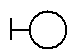 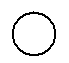 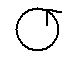 Tipe Model Proses
Linear
Prototype
Gabungan Linier dan Protoype
Component Based
Keuntungan Menggunakan Objek
OOAD7 keuntungan menggunakan objek
Menangani domain persoalan yang makin kompleks
Meningkatkan interaksi antara analis dan ahli pada domain permasalahan
Meningkatkan konsistensi internal antara analisis, perancangan dan pemrograman
Secara eksplisit menyatakan antara kelas dan objek
Membuat spesifikasi yang lebih tangguh terhadap perubahan
Mengguna-ulang hasil OOA, OOD, dan OOP
Menyediakan representasi yang konsisten antara analisis, perancangan dan pemrograman.
OOADCatatan
Tidak ada perbedaan besar antara notasi analisis dan perancangan
Tidak ada transisi dari tahapan analisis ke tahapan perancangan
Tidak ada model waterfall yang harus diikuti, dalam hal ini dapat menggunakan model spiral dan incremental, walaupun penggunaan tersering adalah model prototyping.
Terdapat sejumlah keahlian dan strategi khusus yang diperlukan oleh analis dan perancang
Terdapat  keseragaman representasi dari OOA, OOD ke OOP.
Strengths of Object Orientation
A single paradigm
Single language used by users, analysts, designers, implementers
Facilitates architectural and code reuse
Models more closely reflect the real world
More accurately describe corporate data and processes
Decomposed based on natural partitioning
Easier to understand and maintain
Stability
A small change in requirements does not mean massive changes in the system under development